Private School Choice Programs and Special Needs Scholarship Program Reminders & Updates
November 15, 2017
Common Terms
MPCP:  Milwaukee Parental Choice Program
RPCP:  Racine Parental Choice Program
WPCP:  Wisconsin Parental Choice Program, “state wide”
PSCP or Choice : Private School Choice Programs, which is the combined MPCP, RPCP, & WPCP
OAS: Online Application System
SNSP: Special Needs Scholarship Program
2017 Wisconsin Act 36 and 59 Overview
2017 Wisconsin Act 36 is generally effective on July 21, 2017.
2017 Act 59 the state biennial budget is generally effective on September 23, 2017.
Each Act has specific provisions with delayed effective or initial applicability dates.	
These Acts make changes to the Milwaukee Parental Choice Program (MPCP), Racine Parental Choice Program (RPCP), Wisconsin Parental Choice Program (WPCP), and Special Needs Scholarship Program (SNSP).
Milwaukee, Racine, and Wisconsin Parental Choice Programs
School Registration
Annual Registration Deadline  - January 10
Audit Fee $450 – Send to the DPI Business Office
Intent to Participate, Random Selection Agreement and Student Rights Letter.
New Schools:  Must also submit Hours of Instruction, Disclosure of Information, including Board Member signatures.
Indicate if interested in summer school in Intent to Participate
Application Related Changes
Online Applications Updates
Parent email verification process starting with December application period.
Parents will be able to verify income using DOR directly in the online parent application or with the school.  Additional security features for parents opting to check income directly with DOR.
Updates to the online parent application to reflect Act 36 and Act 59 changes.
Income Related Changes
Starting with applications for the 2018-19 school year, the income limit for the WPCP is 220% of the federal poverty level instead of 185%.  [118.60.(2)(bm)]
Parents may check income eligibility directly with the Department of Revenue as part of the application process.  [119.23 (2) (a) 1. b. and 118.60 (2) (a) 1. b.]
 Students do not have to meet the income eligibility requirements if they:
Participated in any Choice Program in the prior school year.  [119.23 (2) (a) 1. d. and 118.60 (2) (a) 1. c.]
Were on the waiting list in the prior year for the same program they are applying. [119.23 (3) (b) and 118.60 (3) (b) and (c)]
RPCP & WPCP Attendance Requirement
A student applying for the RPCP or WPCP was required to meet one of the following prior to Act 36 and Act 59:
Enrolled in a public school in the prior year;
Not enrolled in school in the prior year;
Participated in the RPCP or WPCP in the prior year; or
Applying to attend kindergarten, 1st or 9th grade.
RPCP & WPCP Attendance Requirement118.60 (2) (a) 2.
Act 36 and Act 59 added the following options for meeting the prior year attendance requirement:
Students that participated in any Choice program (MPCP, RPCP or WPCP) in the prior year. 
Students that attended a school in another state in the prior year.
Students on any Choice program waiting list in the prior year.
Students applying to the WPCP that were on the WPCP waiting list due to the school district percent limit.
RPCP & WPCP Attendance Requirement118.60 (2) (d)
Under Act 59, the attendance requirements do not apply to a  private school first participating in the RPCP or WPCP for the first two years if:
The school enters into an agreement to be subject to the same governing body as a private school that participated in the RPCP or the WPCP in the previous school year.
Random Draw Preference119.23 (3) (a) 1. and 118.60 (3) (a) 1m.
Beginning with the 2018-19 school year, continuing Choice students that attended the same private school under any Choice program in the prior year and their siblings may receive preference in the random draw.
WPCP Student Moves
Between the 1st weekday in August and the 3rd Friday in August, DPI may transfer the applications of certain students to a different private school participating in the WPCP if: 
The student's residence changed between April 21 and the 3rd Friday in August, 
The new school has space available in the student's grade; and 
The student resides in a school district that has not exceeded its participation limit in the WPCP. 
DPI may transfer an accepted application from the WPCP to the RPCP or MPCP program at the same school if the student moves to RUSD or the city of Milwaukee and the school participates in the applicable program.
Financial and Audit Related Changes
New School Financial Requirements119.23 (7m) & 118.60 (7m)
Schools new to the Choice programs must submit one of the following to the department by May 1:
Budget form and all related attachments; or
Surety Bond
New School Budget Requirement119.23 (7m) & 118.60 (7m)
The budget must show the school:
Is financially viable; and
Has sufficient contingency funding
New schools must use the DPI budget form and provide required supplemental information to support the budget.
Surety Bond Requirement119.23 (7m) & 118.60 (7m)
Must be equal to 25% of the total amount of expected Choice payments to be received by the private school in the upcoming school year.
The department will provide schools with a standard bond form schools can use for the bond.
Surety Bond Requirement (cont)119.23 (7m) & 118.60 (7m)
If a school chooses the surety bond option, it must annually provide a surety bond by May 1 prior to the school year until it provides all of the following:
A financial audit prepared in accordance with generally accepted accounting principles (GAAP) that does not contain any indicators that the private school is not financially viable.
Evidence of sound fiscal and internal control practices for the school year in the financial audit and for the subsequent school year.
Annual School Budget
Schools that participated in one of the Choice programs in the previous year and new schools that choose the surety bond option must complete a budget no later than June 30th for the upcoming school year.
These budgets should not be sent to DPI unless specifically requested.
The auditor will determine if the budget was completed on a timely basis as part of the Fiscal & Internal Control practices Report.
The school may use DPI’s budget form or their own budget form.
Annual School Budget Requirement (cont)
If schools use their own budget form, it must include the following items:
Anticipated enrollments for all pupils enrolled in the school (Sept & Jan)
Anticipated enrollments for choice program pupils (Sept & Jan)
Total revenues
Offsetting Choice program revenues
Total cost
Eligible education expenses
Schedule of anticipated beginning and ending net assets 
Identification of the contingent funding sources the school will use should actual enrollments be less than expected.
New School Budget Updates
New schools to the Choice program no longer need to provide an  updated budget to the department by November 1.
The determination of whether a new school must update the budget is made the same as it is for continuing schools (the budget must be updated if either the all pupil enrollment or the Choice pupil enrollment varies by the lesser of 20% or 20 pupils from the school’s budgeted enrollment).
The original budget for a new school is the final budget reviewed by DPI by August 1.
The auditor will ensure this has been completed as part of the Fiscal & Internal Control Practices Report.
Financial Audit119.23 (7) (am) 2m. a. & 118.60 (7) (am) 2m. a.
Beginning with the financial audits for the 2017-18 school year, Choice schools that received less than $100,000 annually in MPCP, RPCP, WPCP, and SNSP payments in all previous school years and the school year that is being audited may submit a modified financial audit to DPI.
The department is currently working on the requirements for the modified financial audit.  
Additional information will be available in the coming months.
Reserve Requirements
The reserve balance is calculated as the Choice Program revenue received by the school less the school’s net eligible education expenses for Choice Program pupils.
The school must maintain the reserve balance, have sufficient cash and investment balances, for future eligible education expenses. 
If the school ceases to participate or is barred from all Choice Programs, the school will be required to repay the reserve balance to the DPI.
New under Act 36, if the school does not maintain the required reserve balance, it must repay the reserve balance to the department. [119.23 (7) (an) 1. and 118.60 (7) (an) 1.]
The financial audit certification will indicate the amount owed and the due date for the amount owed.
Reserve Requirements
The calculation of whether the school has a sufficient cash and investment balance is completed annually using the June 30th balances in the financial audit.
Schools are strongly encouraged to track the expected June 30th reserve balance and cash and investment balance.
If the reserve balance is greater than 50% of the total Choice revenue received by the school in the prior year, the governing body of the private school must approve a plan for how it will use the amount of the reserve balance that exceeds the 50% threshold.
Other Changes
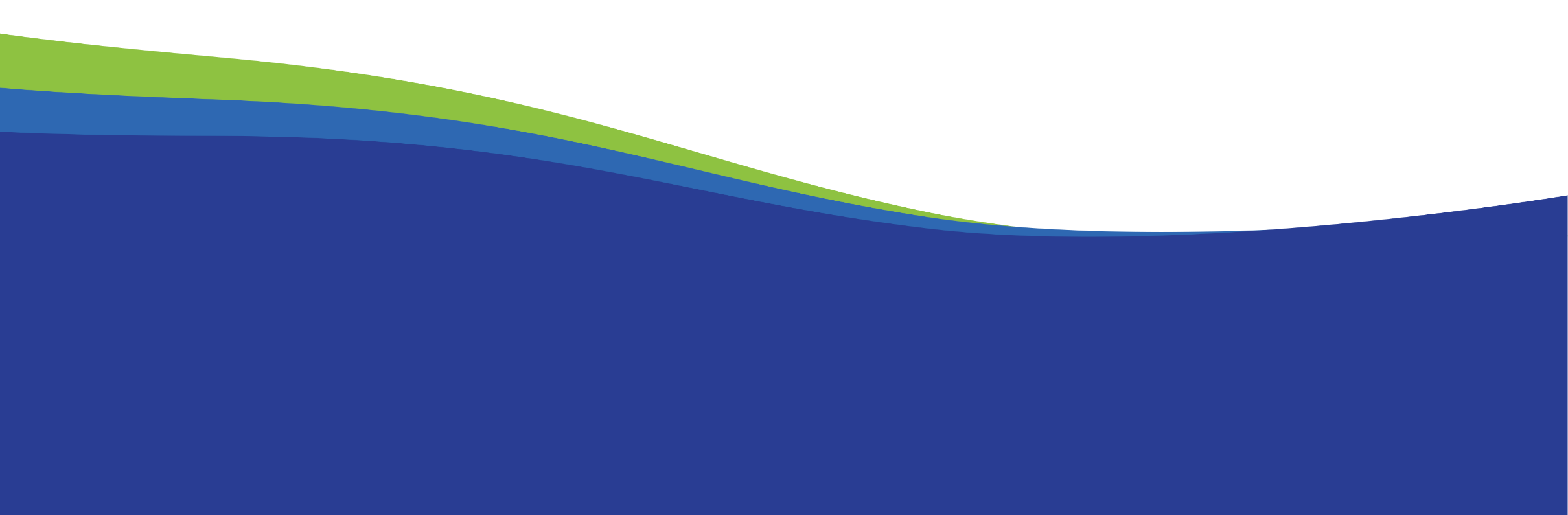 Criminal Background Check119.23 (7) (h) & 118.60 (7) (h)
Schools participating in the Choice programs must conduct criminal background checks beginning in the 2018-19 school year and not employ:
Any individual who is not eligible for a teaching license as the result of an offense; and
Any individual who might reasonably be believed to pose a threat to the safety of others.
The auditor will be required to ensure the background checks were completed.
26
Summer School Related Changes119.23 (4m) (a) & 118.60 (4m) (a)
The due date for the summer school report was changed from October 1st to September 15th. 
The summer school report is now submitted through the OAS rather than in an Excel document.
Summer School Related Changes119.23 (4m) (a) & 118.60 (4m) (a)
Starting with the summer of 2018, summer school payments will be prorated  for students that attend less than 15 days. 
The payment amount for each student is based on the maximum per student state aid amount from the prior year for the grade in which the pupil is attending summer school.
Student attends 15 or more days: 5% of the maximum payment amount.
Student attends less than 15 days: prorated payment calculated as follows: 
Days attended / 15 * 5% of the maximum payment amount.
The summer school program must be at least 19 days with at least 270 minutes of non Title 1 instruction per day.
Other Changes
The list of allowable fees Choice schools may charge Choice students is expanded to include room and board. [119.23 (3m) (am) 1. h. and 118.60 (3m) (am) 1. h.]
Choice schools may count up to 140 hours of work-based instruction (as defined by Wis. Stat. §118.56) as hours of instruction. [119.23 (2) (a) 8. and 118.60 (2) (a) 8.]
Beginning with the 2018-19 school year, the due date for a fully accredited school to annually submit proof of accreditation is changed from January 15 to August 1. [119.23 (7) (em) 1. and 118.60 (7) (em) 1. ]
Other Changes (cont)
Choice schools with fewer than 20 pupils in the MPCP or in the RPCP and WPCP in tested grades (grades 3 to 12), rather than all grades in the applicable program(s), are not required to administer the state assessments. [118.30 (1s) and (1t)]
The score that an individual must achieve on a civics assessment in order to graduate from high school increased from 60 points to 65 points.  [118.33 (1m) (a) 1.]
DPI may terminate a school’s participation in the Choice programs if the school intentionally or negligently misrepresents required information. [119.23 (10) (a) 1., 119.23 (10) (am) 4., 118.60 (10) (a) 1., and 118.60 (10) (am) 4.]
New School Requirements119.23 (2) (ag) 2. a., 119.23 (6p), 118.60 (2) (ag) 2. a., and 118.60 (6p)
Continuing School Requirements Removed119.23 (6m) and 118.60 (6m)
Removed the annual requirement to provide a disclosure of information form that includes the governing board signatures.
Instead, all schools are required to provide signatures of new governing board members when a new governing board member joins the board.
Removed the annual requirement to provide the school’s academic standards and policies and information that must be provided to all applicants.
Instead, all schools must provide them upon the request of the department.
School Reports No Longer Required
Continuing Eligibility Report: The school had to meet one of four standards for continued participation in the program.
August 1 Non-Choice Report: The number of Choice and non-Choice pupils attending the private school in the previous school year.
2018-19 Estimated Choice FTE Payment Amounts
K4 0.5 FTE: $3,873.50
K4 0.6 FTE: $4,648
K5 0.5 FTE: $3,873.50
K5 1.0 FTE: $7,747
Grades 1-8:  $7,747
Grades 9-12: $8,393
Special Needs Scholarship Program
SNSP 2018-19 School Registration
SNSP 2018-19 Student Eligibility
Reside in Wisconsin 
Have an IEP or Services plan in effect at time of application
No longer required to:
Apply and be denied open enrollment and not overturned on appeal, if appealed.
Be enrolled in a public school the entire prior school year.
Other Changes
IEP/services plan verification:
The SNSP administrator or designee, not DPI, will send the IEP verification requests during the 21 day verification period.
The SNSP administrator or designee, not DPI, will send the resident school districts the notifications that a SNSP scholarship will be granted pending the IEP/services plan verification.
The amount of time that the LEA (Local Education Agency) has to respond to the verification request increased from 3 days to 5 business days.
Other Changes
IEP Reevaluations:
Specify that if the student is attending an SNSP school in a nonresident school district, and the parent/guardian provides written consent, an IEP team appointed for the child by the nonresident school district may conduct the reevaluation.
Assessments:
Clarify that an SNSP school must administer the state assessments to SNSP pupils upon the request of the parent if the school administers the assessment to other students.
Other Changes
Financial Audit:
Beginning with the financial audits for the 2017-18 school year, Choice schools that received less than $100,000 annually in MPCP, RPCP, WPCP, and SNSP payments in all previous school years and the school year that is being audited may submit a modified financial audit to DPI.
The department is currently working on the requirements for the modified financial audit.  
Additional information will be available in the coming months.
SNSP 2018-19 Estimated Full Scholarship FTE Payment Amounts
K4 0.5 FTE: $6,212
K4 0.6 FTE: $7,454
K5 0.5 FTE: $6,212
K5 1.0 FTE: $12,424
Grades 1-12:  $12,424
Note: See the Choice estimated payments slide for the partial scholarship payment amounts.
Questions?
Questions may be emailed to privateschoolchoice@dpi.wi.gov
or
 snsp@dpi.wi.gov 

Websites:
Choice: https://dpi.wi.gov/sms/choice-programs
SNSP:https://dpi.wi.gov/sms/special-needs-scholarship